Picture 1
Picture 2
Picture 4
Picture 3
Picture 5
Picture 6
Picture 7
Picture 8
Insert Your Poster Title Here
The Names of the Authors Can Go Here
The Names of the Institutions Can Go Here
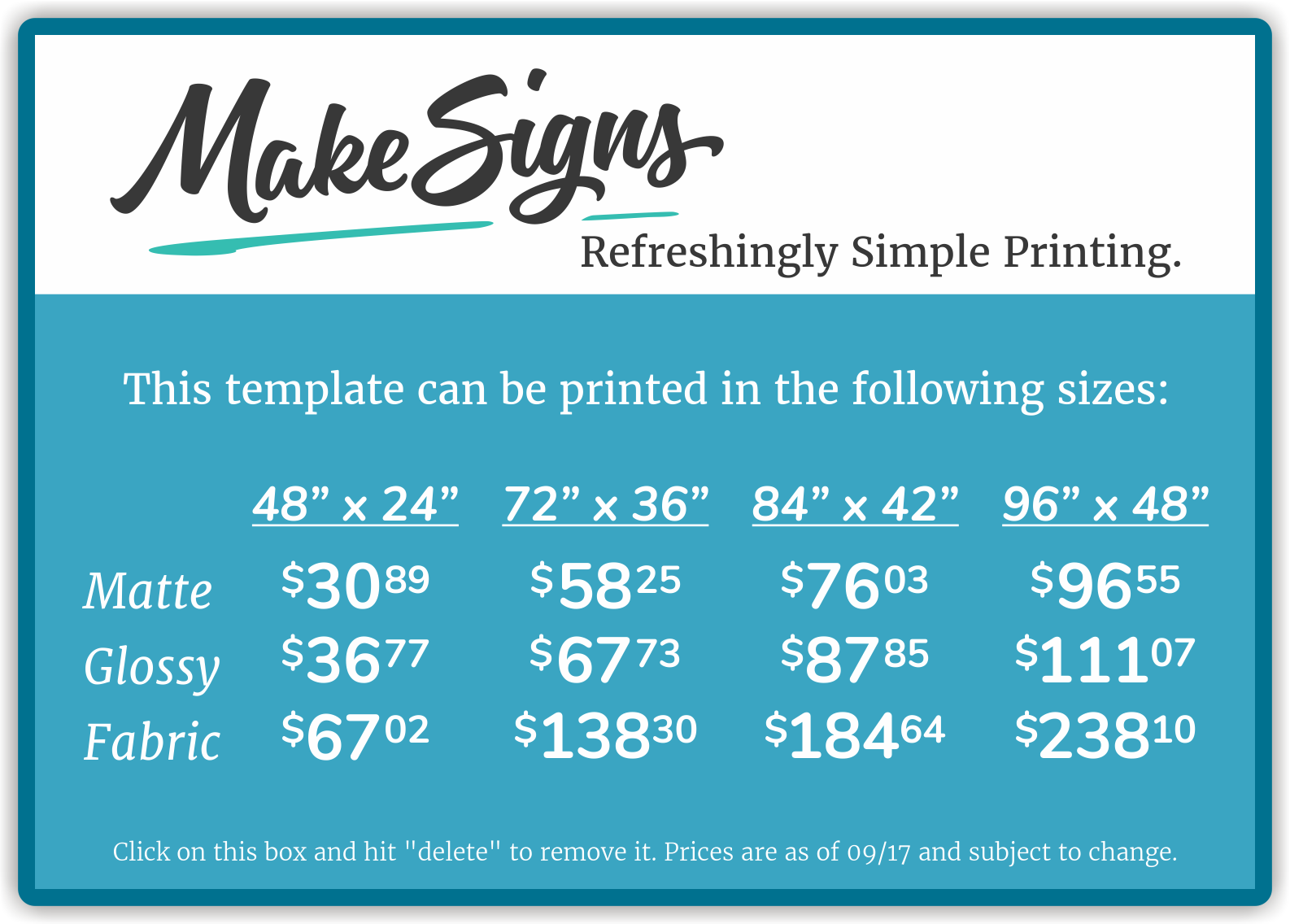 Methods
Insert your text here. You can place your organizations logos on either side of the title of the poster. Insert your text here. 
Remember to size your font to fit your information into the space. The larger your font, the easier it will be for others to read your poster.
Insert your text here. 
Remember to size your font to fit your information into the space.
Tools
Literature Cited

Insert your text here. You can place your organizations logos on either side of the title of the poster. Insert your text here. 

Remember to size your font to fit your information into the space. The larger your font, the easier it will be for others to read your poster.
Introduction

Insert your text here. You can place your organizations logos on either side of the title of the poster. Insert your text here. 

Remember to size your font to fit your information into the space. The larger your font, the easier it will be for others to read your poster.
Expected Results
Insert your text here. You can place your organizations logos on either side of the title of the poster. Insert your text here.
Remember to size your font to fit your information into the space.
Purpose

Insert your text here. You can place your organizations logos on either side of the title of the poster. Insert your text here. 

Remember to size your font to fit your information into the space. The larger your font, the easier it will be for others to read your poster. Insert your text here. 

Remember to size your font to fit your information into the space.
Pre-program exit interview
results
Work hours:  too many or not what was expected
Poor orientation
Lack of communication between departments
Poor leadership 
Benefit package
Caption about this graphic goes here
Pre-program Terminations 
(voluntary and involuntary)
2005 vs. 2006 (extrapolated)
Doctors Technician Training Module

Insert your text here. You can place your organizations logos on either side of the title of the poster. 
Insert your text here. 
Remember to size your font to fit your information into the space. 
The larger your font, the easier it will be for others to read your poster.
Insert your text here. 
Remember to size your font to fit your information into the space. 
The larger your font, the easier it will be for others to read your poster. 
Remember to size your font to fit your information into the space. The larger your font, the easier it will be for others to read your poster. 
Insert your text here. You can place your organizations logos on either side of the title of the poster. Insert your text here. 
Remember to size your font to fit your information into the space. The larger your font, the easier it will be for others to read your poster.
Insert your text here.
Disclosure
Authors of this presentation have the following to disclose concerning possible financial or personal relationships with commercial entities that may have a direct or indirect interest in the subject matter of this presentation:
Training Program Components
Pre-program Medication Errors (Jan-Sep 2006; n=191)
Additional information here about the authors or the name of the conference